NMR spektroskopie
spektroskopická metoda založená na měření absorpce 
      elektromagnetického záření (rádiové frekvence od asi 4 do 900 MHz)

-    spinová rezonance jader v silném magnetickém poli

lze aplikovat pouze na atomy, jejichž jádro má spinový moment
      (lichý počet protonů nebo neutronů)


      I = 0 (sudý počet protonů i neutronů) 12C, 16O, 32S
      I = 1/2  snadno měřitelná 15N, 19F, 31P
      je-li I > 1/2, jádra mají vedle jaderného magnetického momentu i 
      kvadrupólový moment – obtížně měřitelná
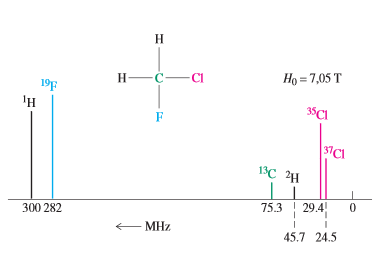 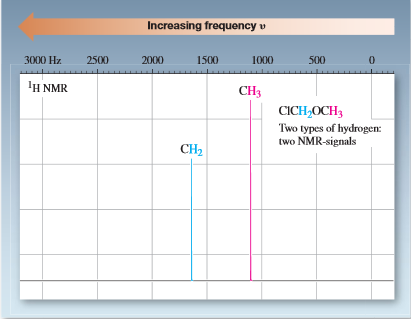 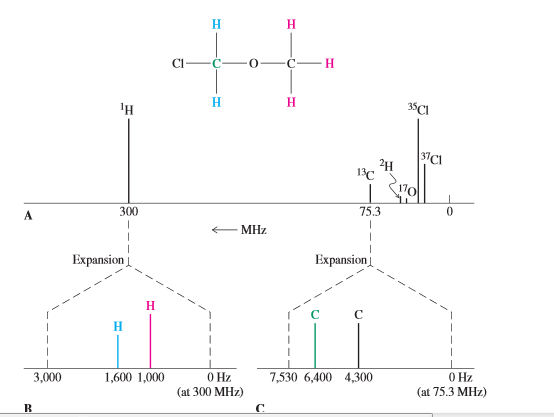 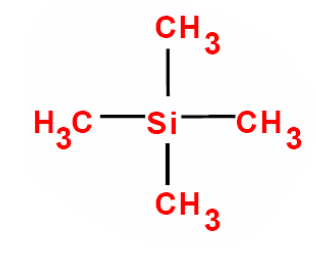 vzdálenost píku od (CH3)4Si v Hz
Chemický posun
d =
frekvence spektrometru v MHz
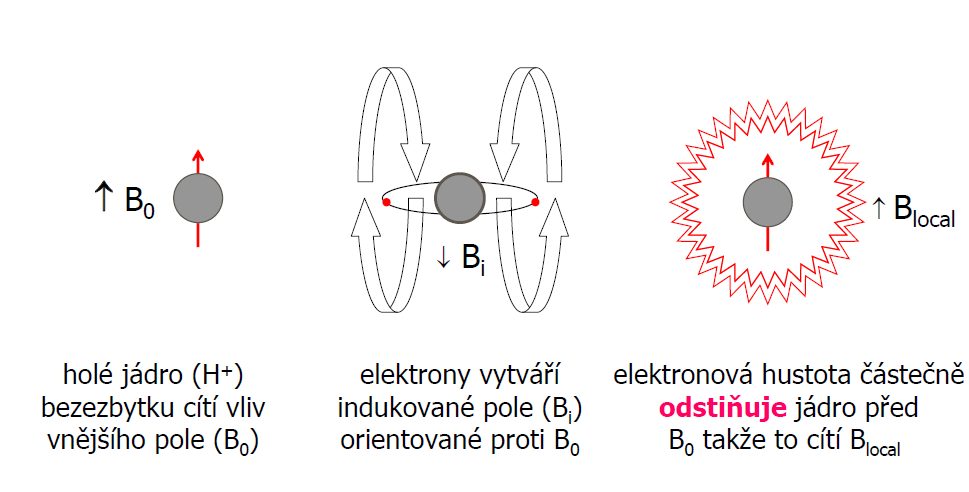 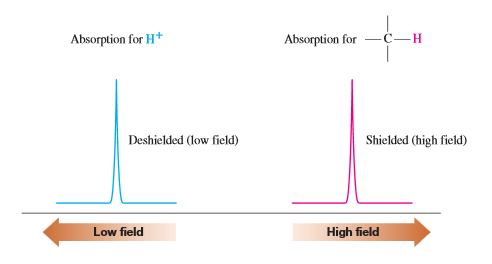 řídké elektronové okolí
husté elektronové okolí
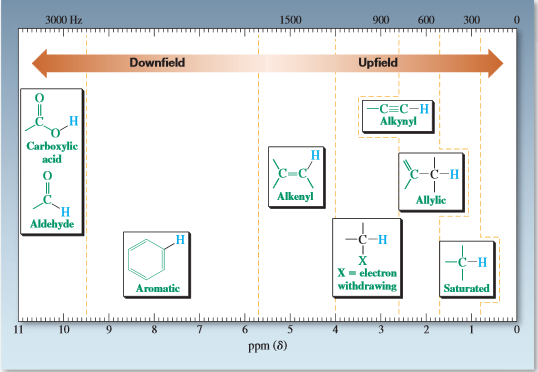 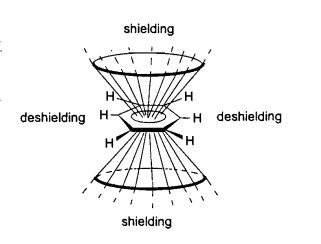 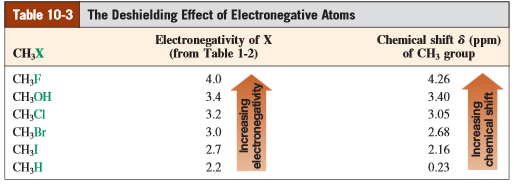 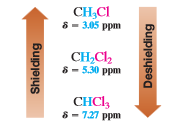 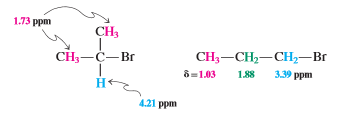 Symetrie molekuly pomáhá určit chemickou ekvivalenci
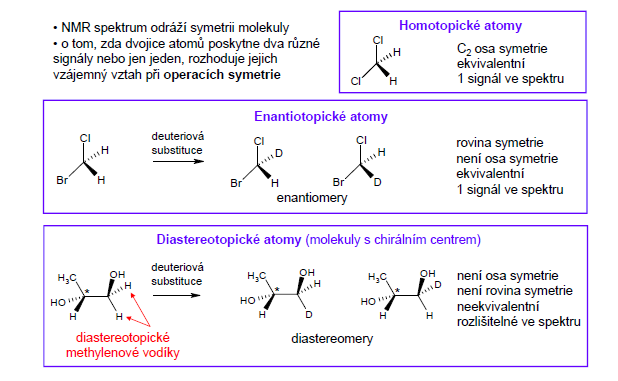 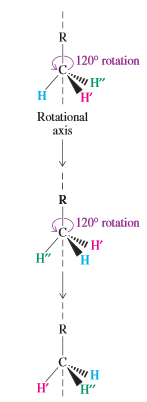 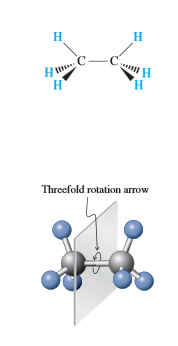 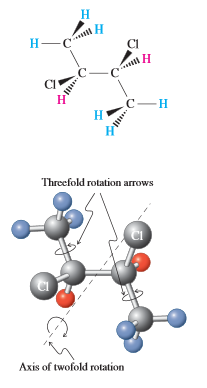 Vyměnitelné protony
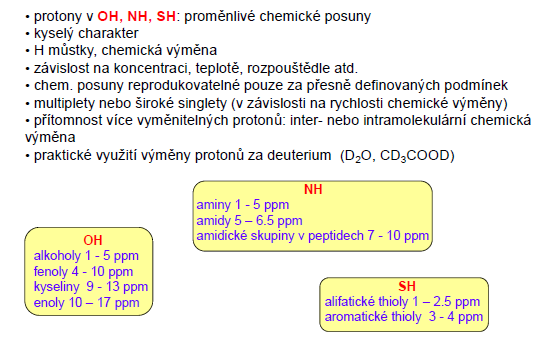 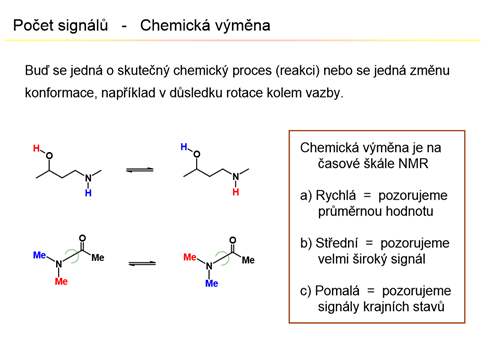 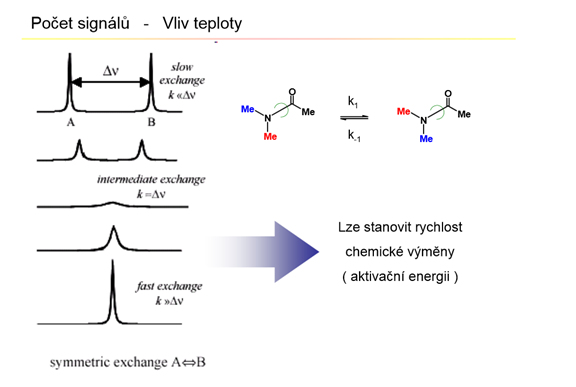 1H NMR spektrum methanolu CH3OH při různých teplotách
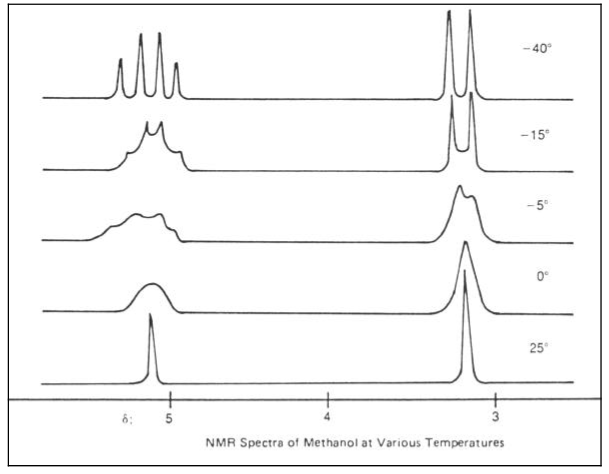 Kolik 1H NMR signálů očekáváte u níže uvedené molekuly?
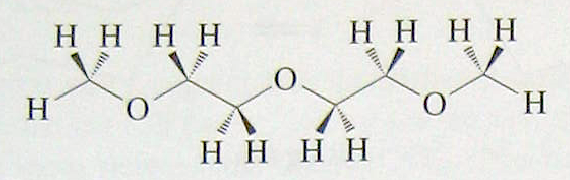 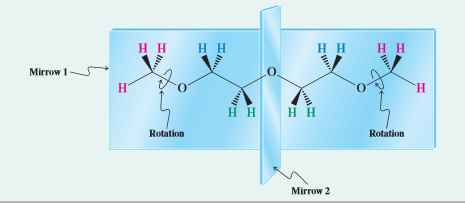 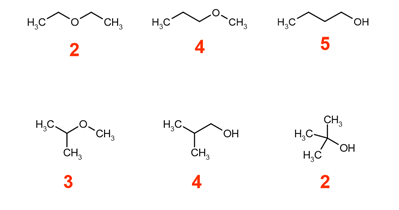 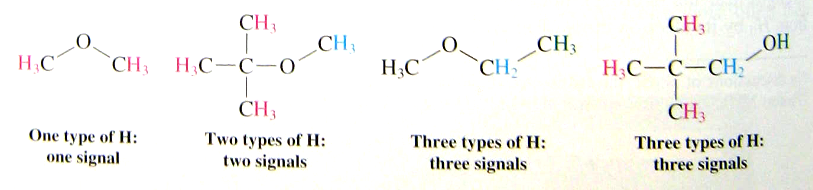 Kolik signálů očekáváte v 1H NMR spektru cis- a trans-1,2-dichlorcyklobutanu?
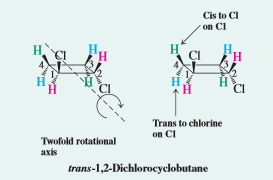 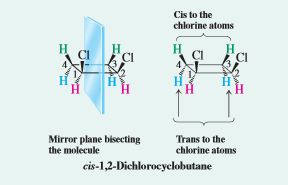 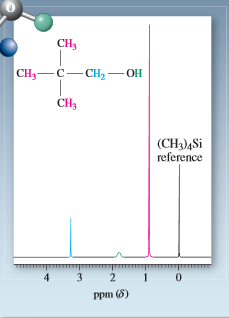 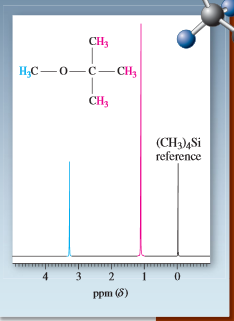 Rozhodněte, které spektrum náleží molekule
(t-butyl)(methyl)etheru
a které molekule 2,2-dimethylpropanolu?
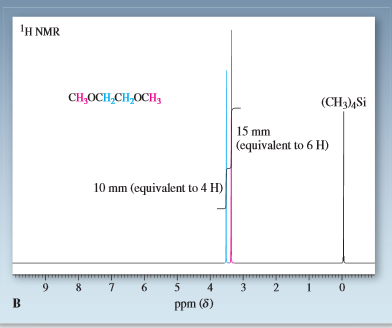 Multiplicita signálů
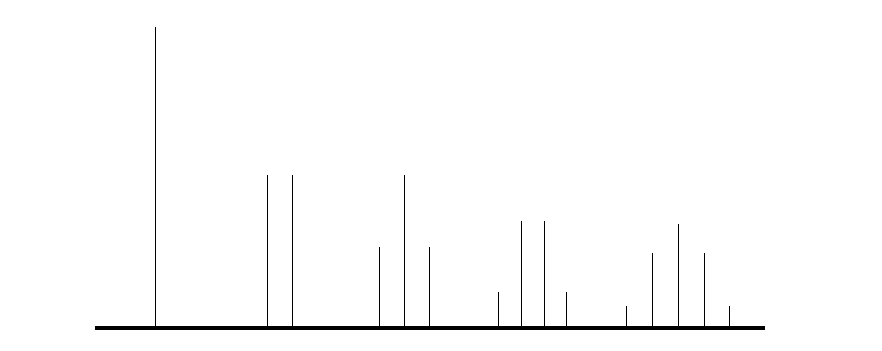 singlet           dublet          triplet        kvartet          kvintet
                        1 : 1            1 :2 : 1      1 : 3 : 3 : 1     1 : 4 : 6 : 4 : 1
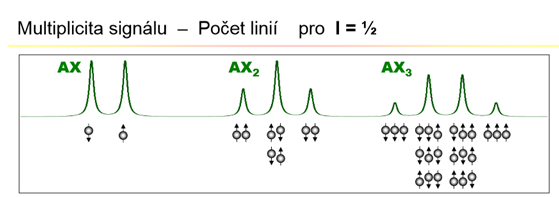 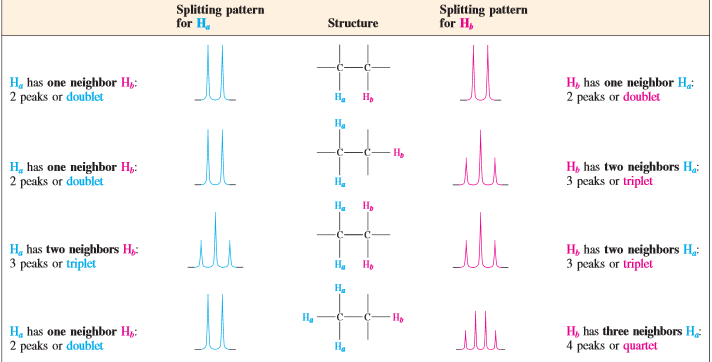 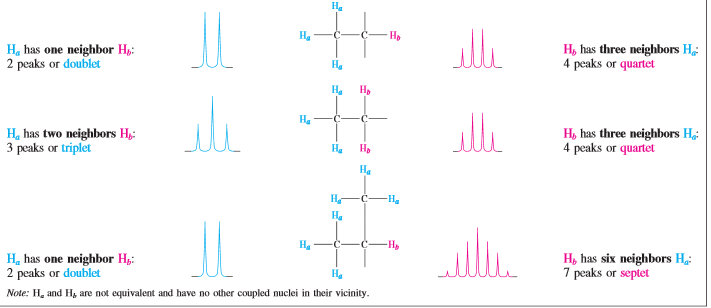 Interakční konstanta
     nezávisí na H0 vnějšího magnetického pole
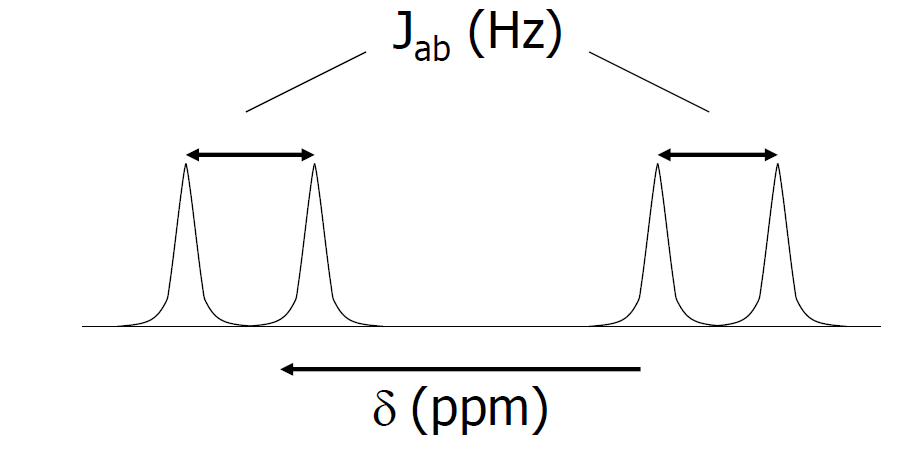 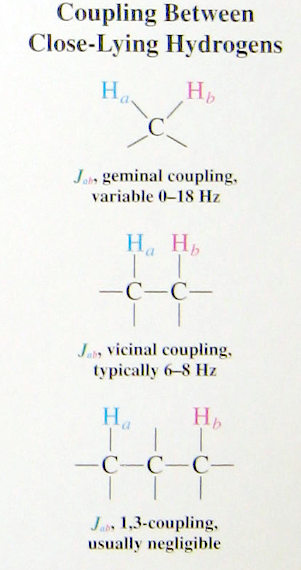 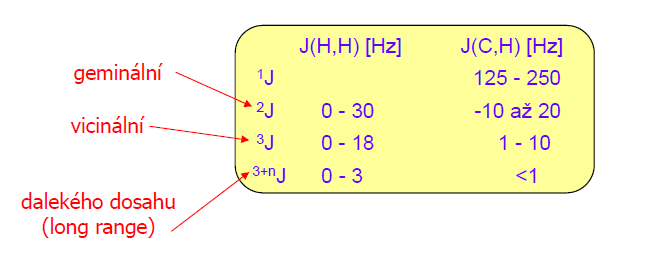 1H NMR spektrum ethyl-acetátu
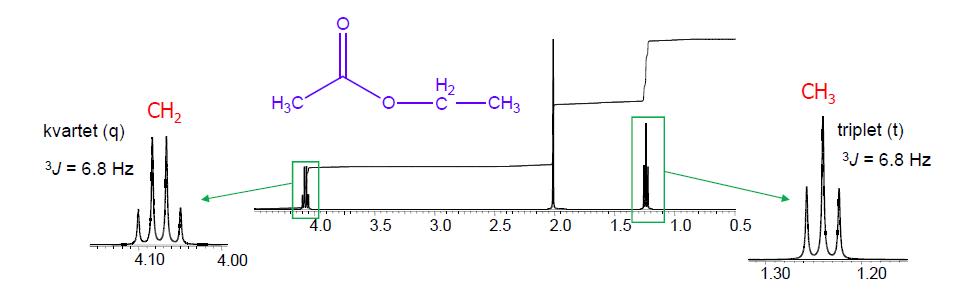 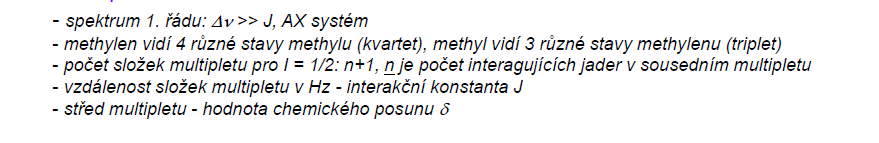 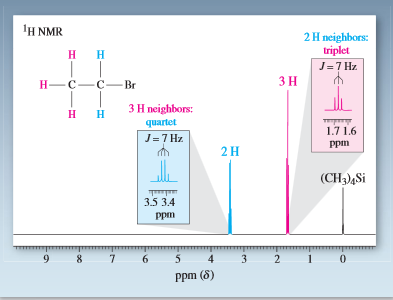 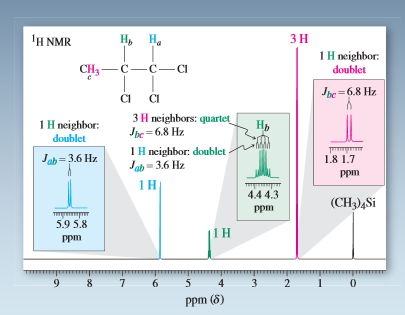 Pokuste se navrhnout 1H NMR spektrum 2-jodpropanu
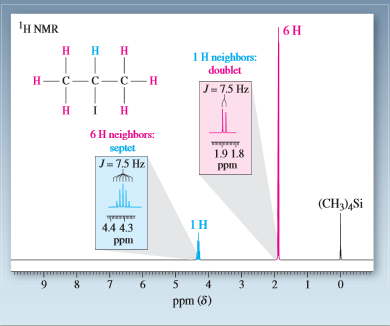 Pokuste se navrhnout 1H NMR spektrum oktanu
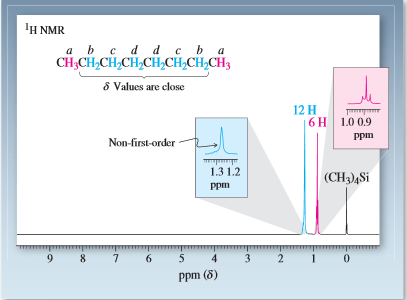 Pokuste se navrhnout 1H NMR spektrum
 uvedené sloučeniny
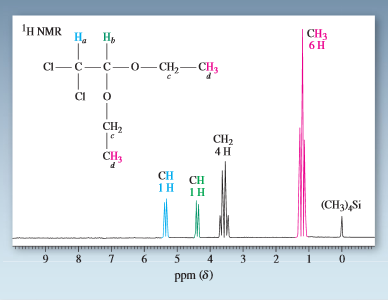 Rozhodněte, které z následujících sloučenin odpovídá níže uvedené 1H NMR spektrum.
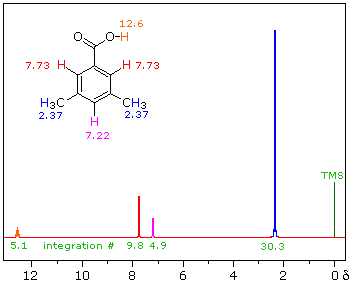 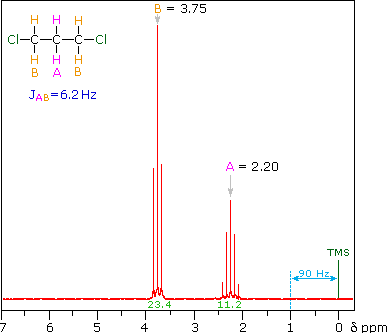 Přiřaďte následující  1H NMR spektra níže uvedeným sloučeninám:
1,1-dichlorethan
1,2-dichlorethan
1,3-dichlorpropan
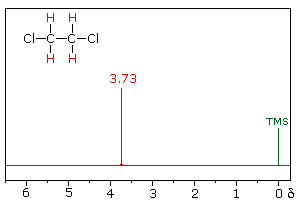 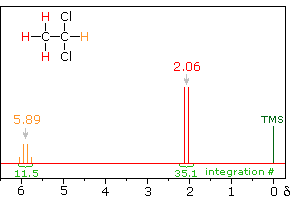 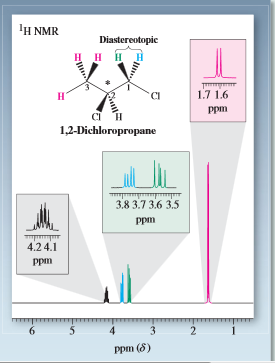 Pokuste se navrhnout, jak bude vypadat 1H NMR spektrum uvedené sloučeniny
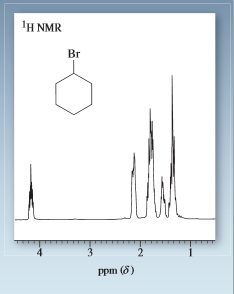 Pokuste se odhadnout, 
jak bude vypadat 1H NMR spektrum bromcyklohexanu
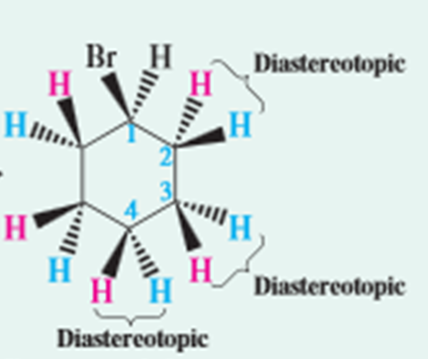 Rozhodněte, které z následujících sloučenin odpovídá níže uvedené 1H NMR spektrum.
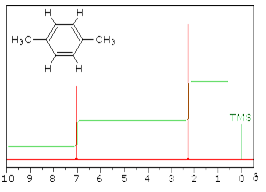 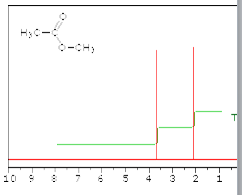 Rozhodněte, které z následujících sloučenin odpovídá níže uvedené 1H NMR spektrum.
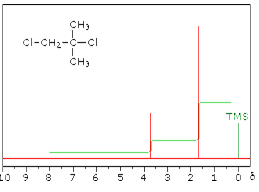 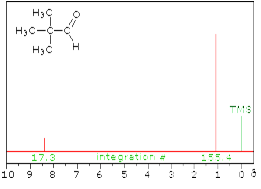 Pokuste se odhadnout, kterému z izomerních alkoholů sumárního vzorce C5H12O odpovídá následující 1H NMR spektrum.
0,92 (t, 3H)
1,20 (s, 6H)
1,49 (k, 2H)
1,85 (š. s, 1H)
Pokuste se odhadnout, kterému z izomerní etherů sumárního vzorce C5H12O.
Odpovídá následující  1H NMR spekterum.
1,19 (s, 9H)
3,21 (s, 3H)
Přiřaďte následující signály
k jednotlivým vodíkovým atomům
2,2 ppm, 2H, t
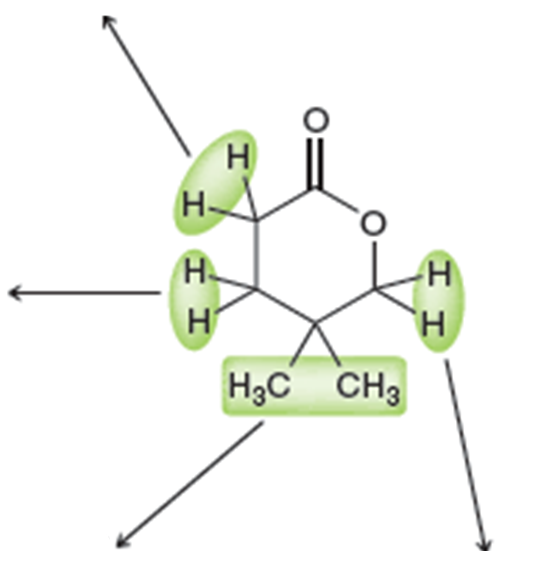 1,0 ppm, 6H,s
1,4 ppm, 2H, t
2,2 ppm, 2H, t
4,2 ppm,2H,s
1,4 ppm, 2H, t
4,2 ppm, 2H, s
1,0 ppm, 6H, s
Přiřaďte následující signály
k jednotlivým vodíkovým atomům
2,2 ppm, 2H, s
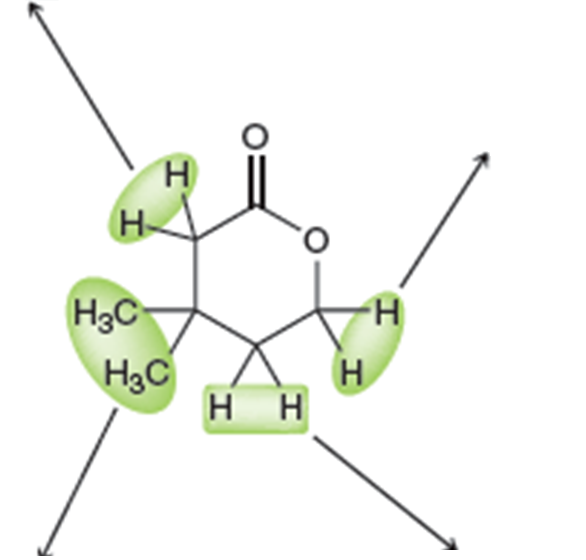 4,2 ppm, 2H,t
0,9 ppm, 6H, s
1,8 ppm, 2H, t
2,2 ppm, 2H, s
4,2 ppm,2H, t
0,9 ppm, 6H, s
1,8 ppm, 2H, t
Pokuste se přiřadit jednotlivé píky v následující  1H NMR spekterum vodíkovým atomům v níže uvedené sloučenině
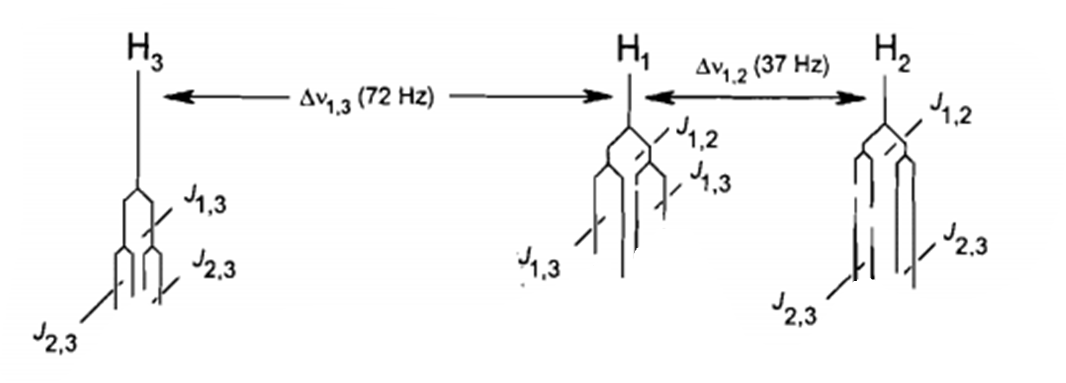 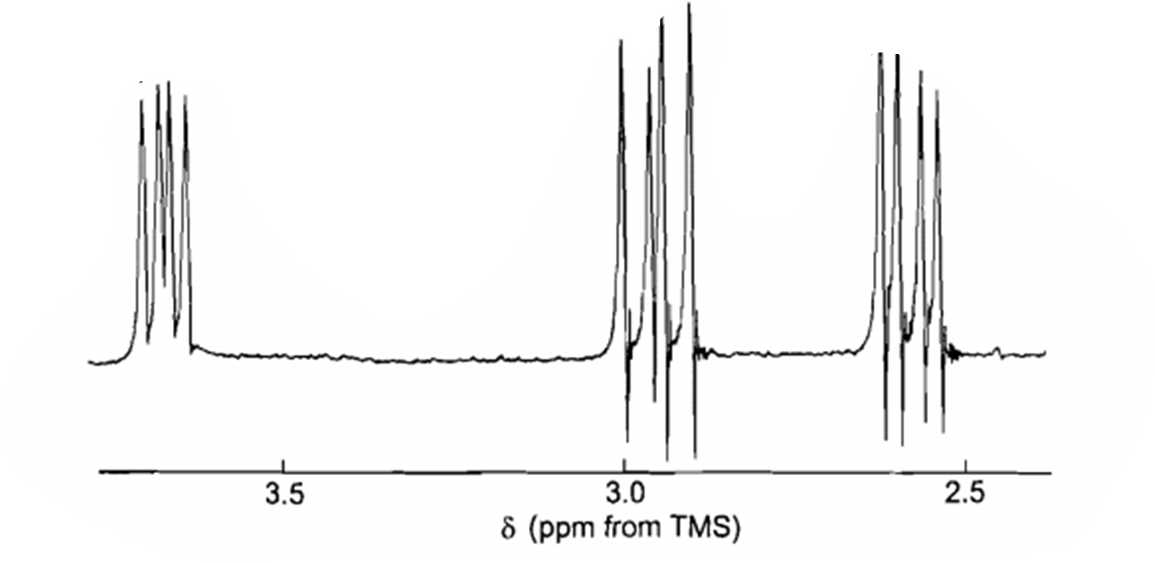 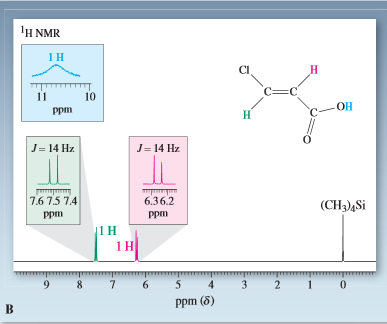 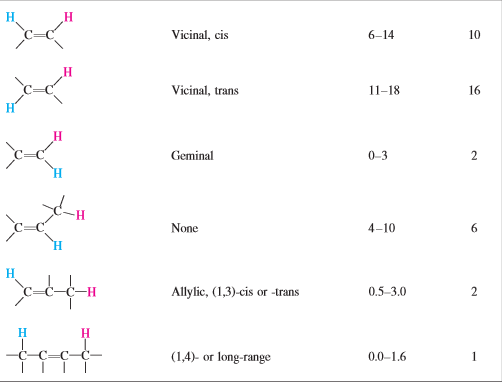 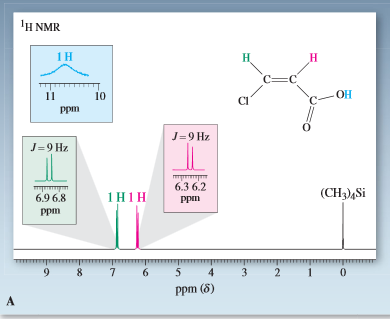 13C NMR spektroskopie
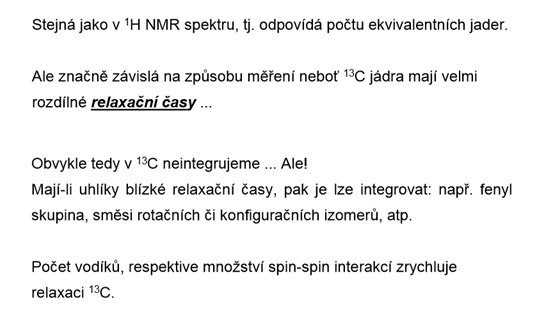 13C NMR počet signálů
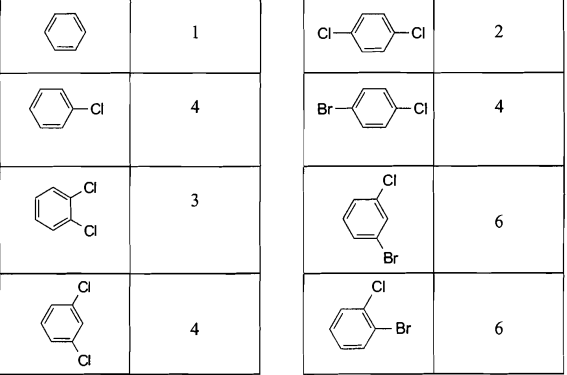 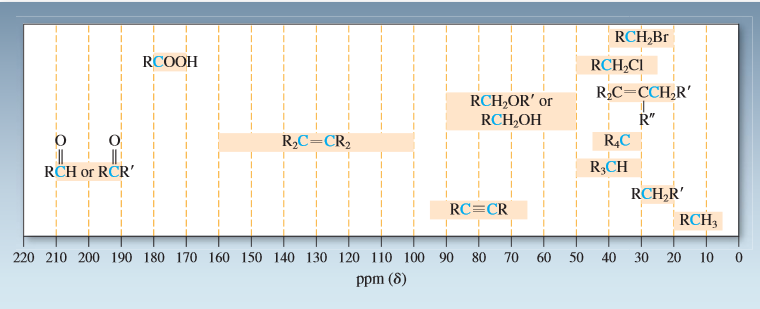 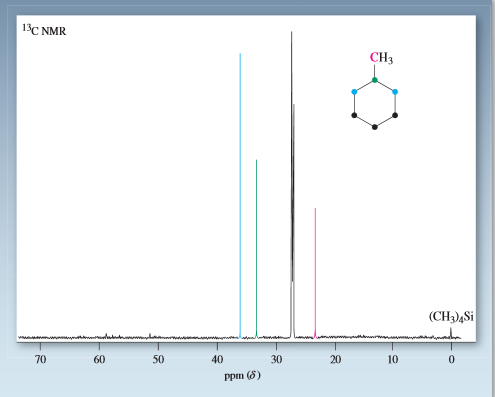 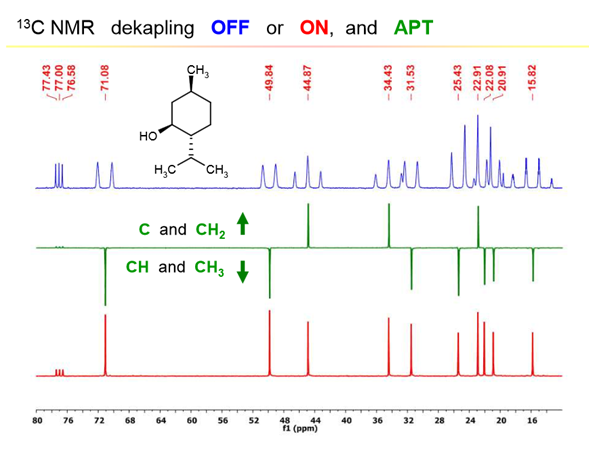 http://www.vscht.cz/nmr/predmet/lekce/NMR-lekce6.pdf (26.2.2014)

http://www.nmrdb.org/predictornew (Simulace NMR spekter)

http://www.vscht.cz/anl/dolensky/technmr/soubory/2013_Techniky
MereniInterpretaceNMR_INTRO.pdf
Použitá literatura
Infračervená spektroskopie
     vibračně – rotační spektroskopie
     v organické chemii – důkaz přítomnosti funkčních skupin
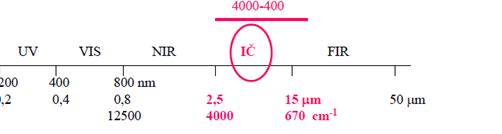 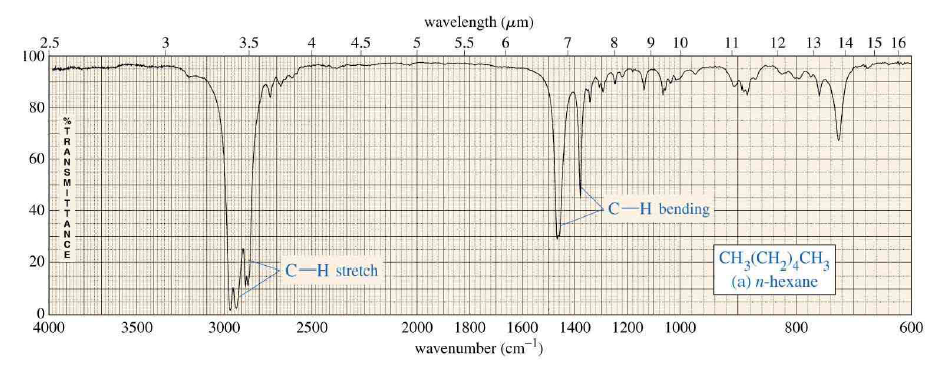 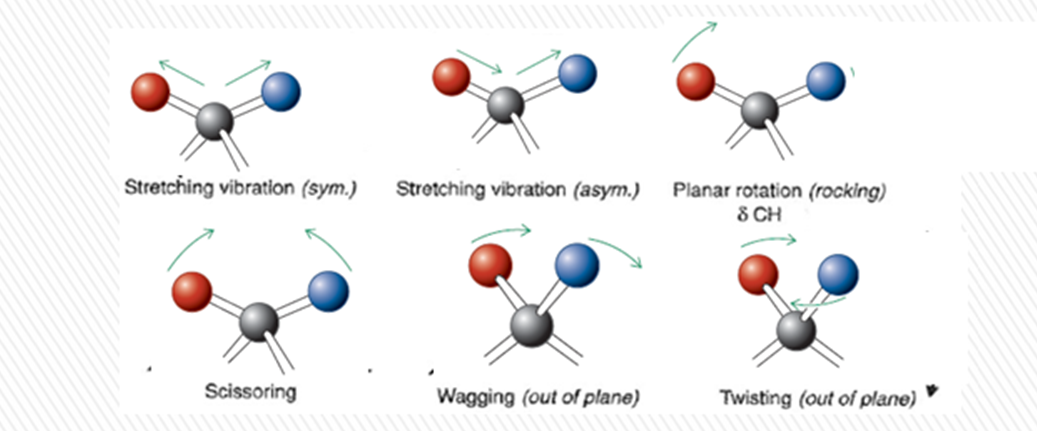 Valenční vibrace:                 streching (symetrická a asymetrická)  n
Deformační rovinné:           rocking – kyvadlová                                d
                                                scissoring – nůžková
Deformační mimorovinné: wagging – vějířová                                  g
                                                twisting - kroutivá
w slabý m střední
s silný v různý
br široký sh ostrý
Aktivní jsou pouze ty vibrace v IČ spektru, při kterých se mění dipólový moment m
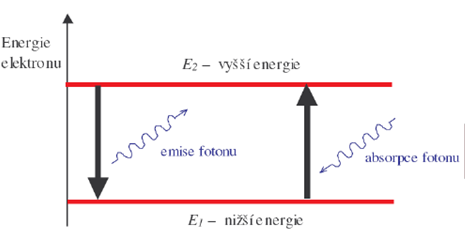 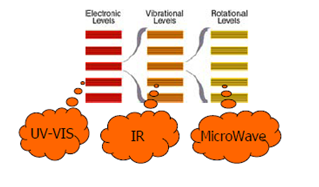 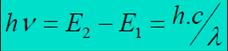 Transmitance T (propustnost)    hodnoty 0 – 1 (0 – 100%)
	T = I / I0
	T = 0 prostředí světlo nepropouští vůbec
	T = 1 prostředí propouští všechno světlo






Absorbance 	A = -log T
			A = e . l. c
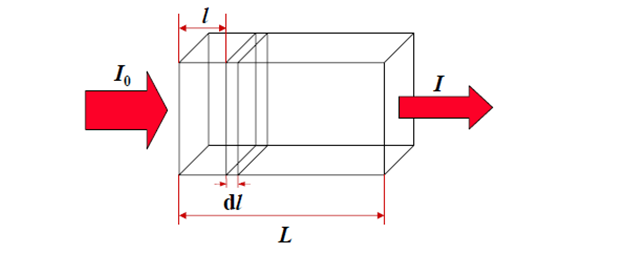 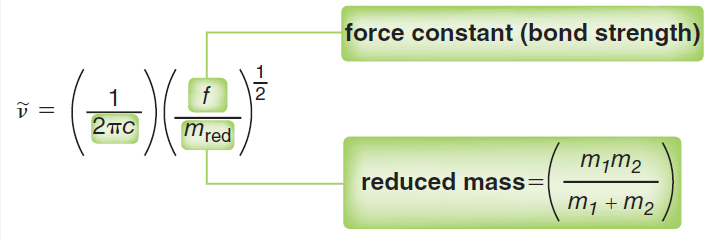 Hookův zákon
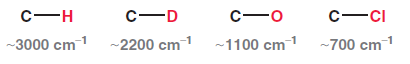 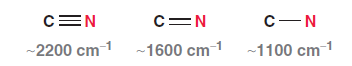 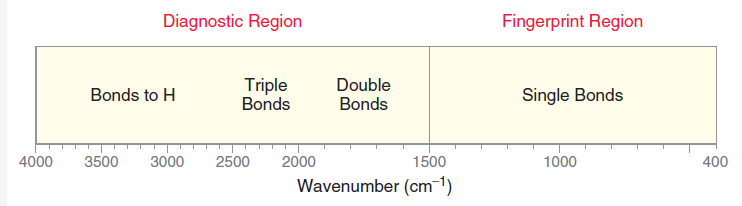 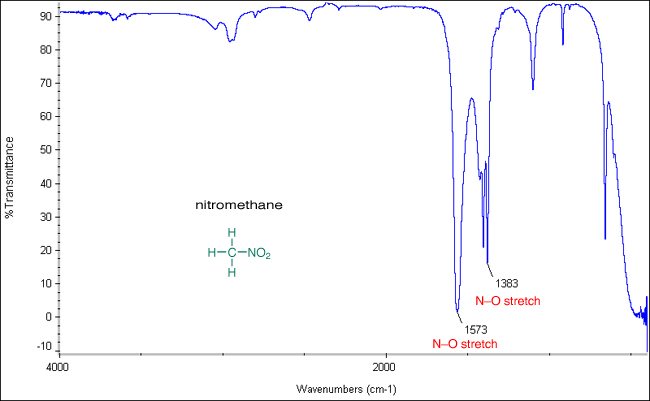 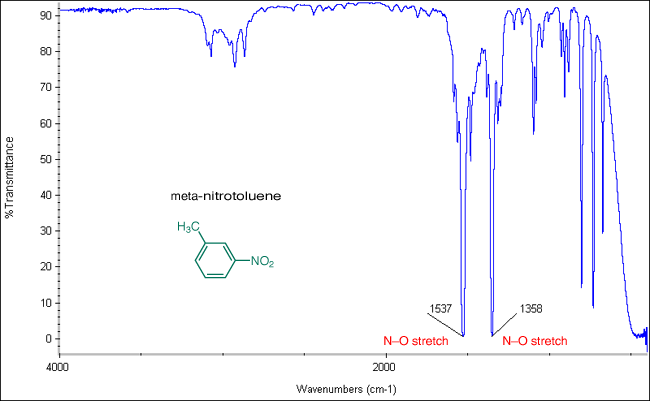 2000 – 1500 cm-1                        dvojné vazby
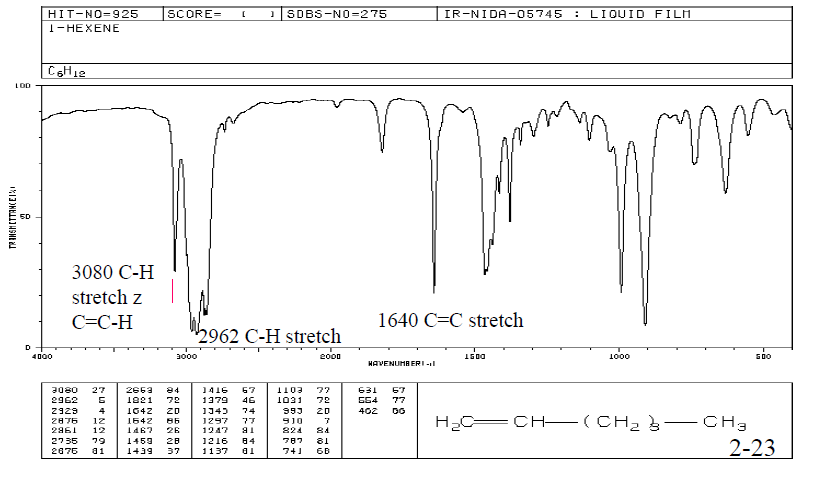 trojná vazba -  CH3CH2CN
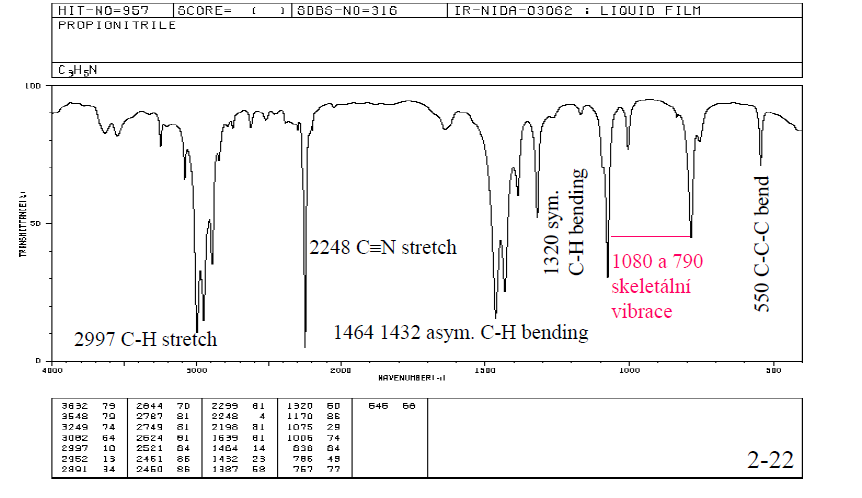 Efekt hybridizace
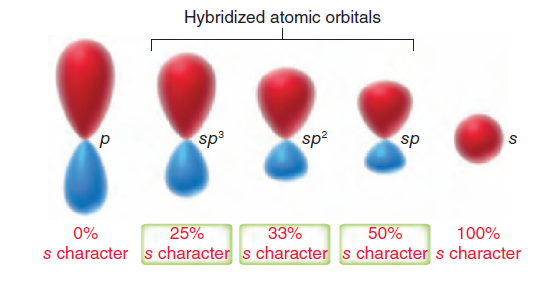 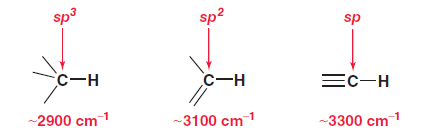 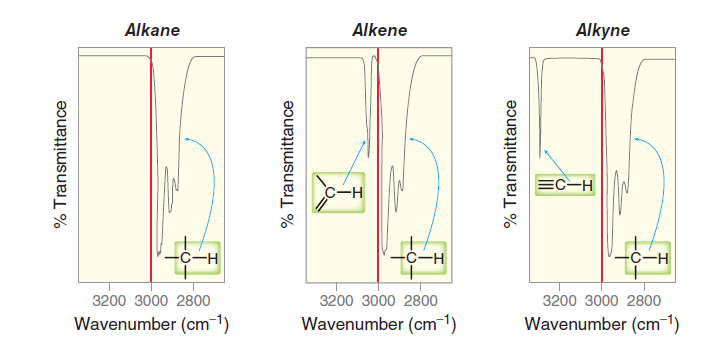 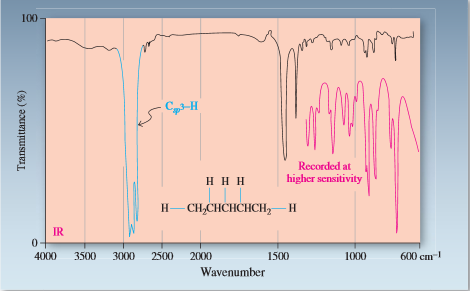 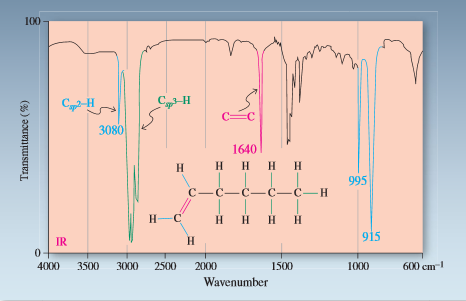 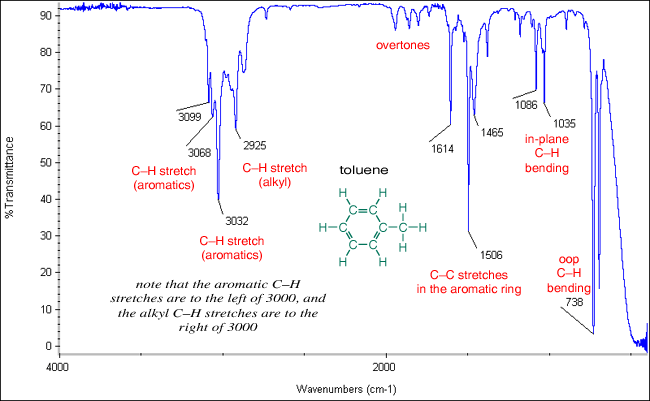 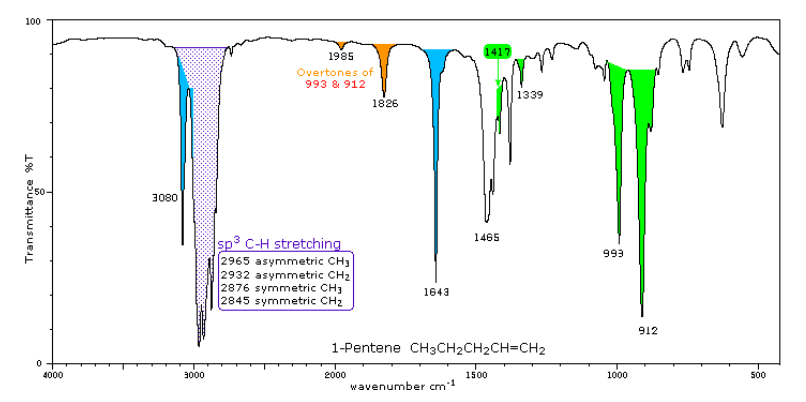 http://www.vscht.cz/anl/lach1/7_IC.pdf
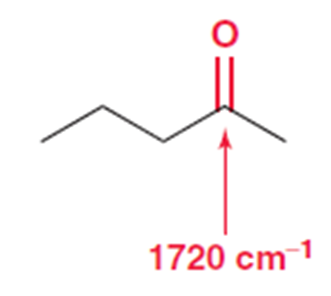 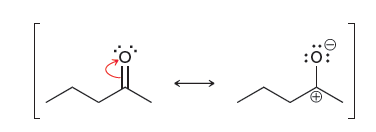 Efekt rezonance
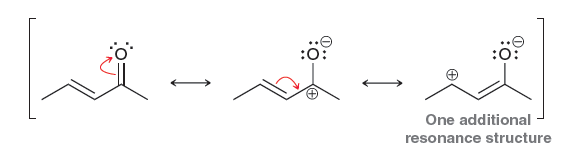 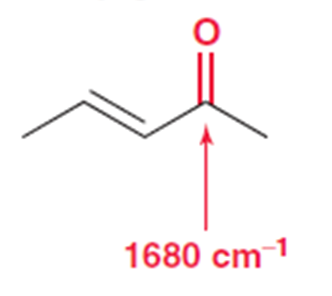 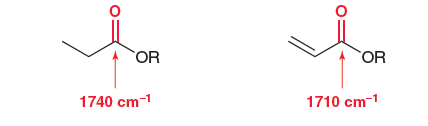 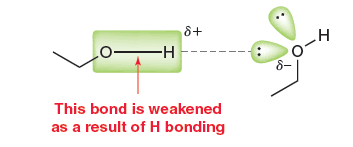 Efekt vodíkových vazeb
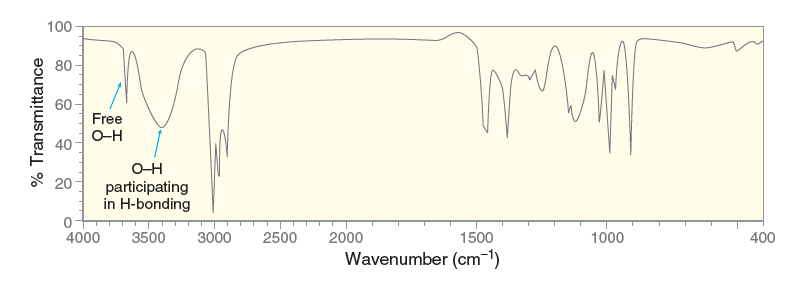 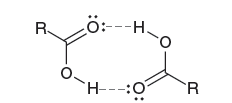 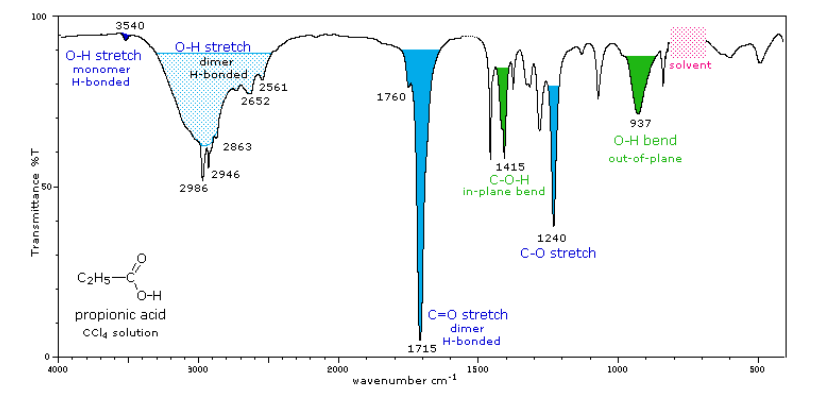 http://www.vscht.cz/anl/lach1/7_IC.pdf
Aminy
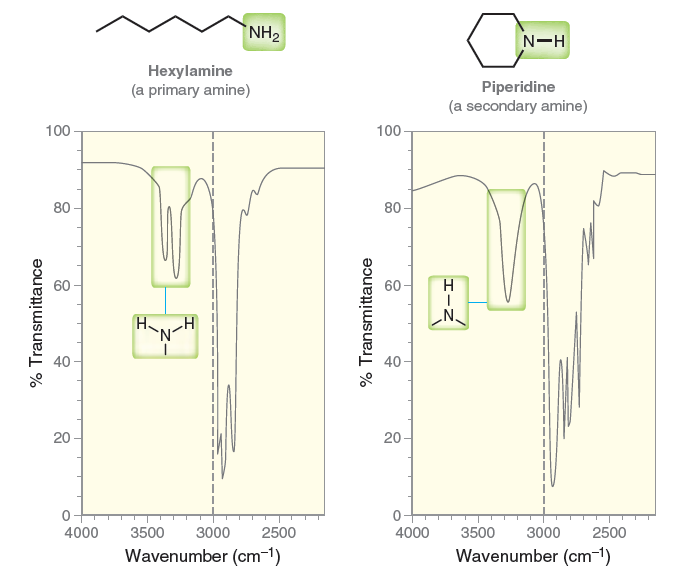 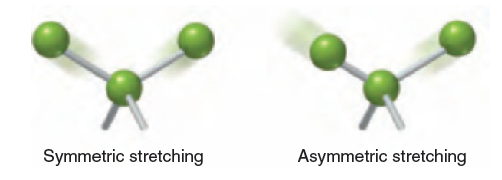 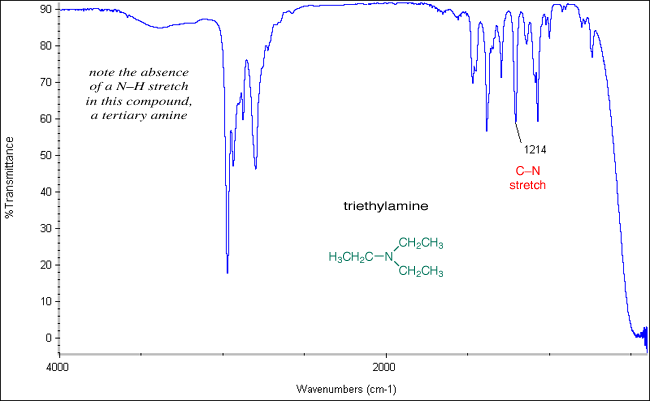 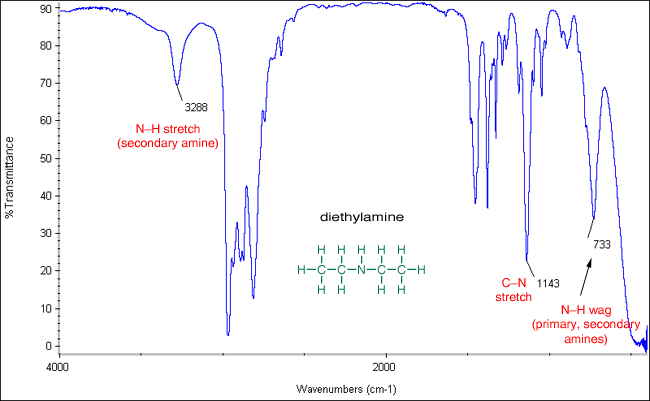 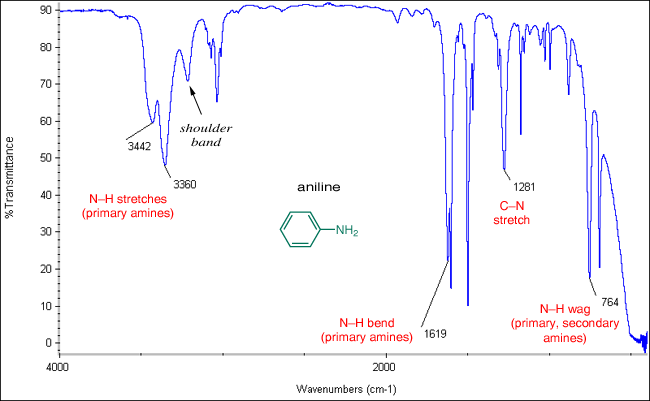 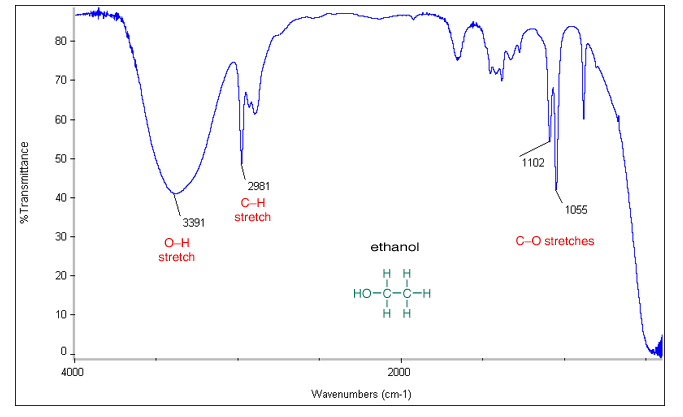 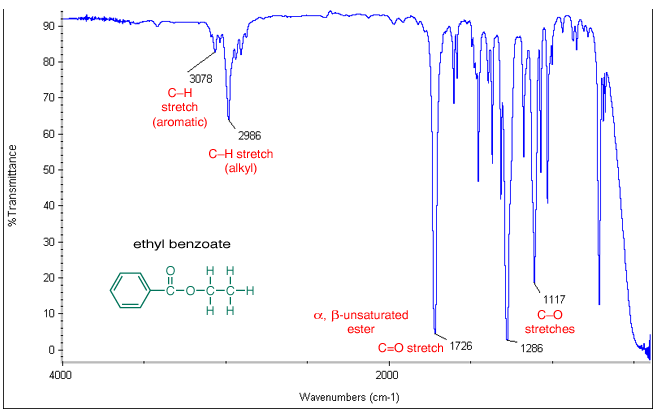 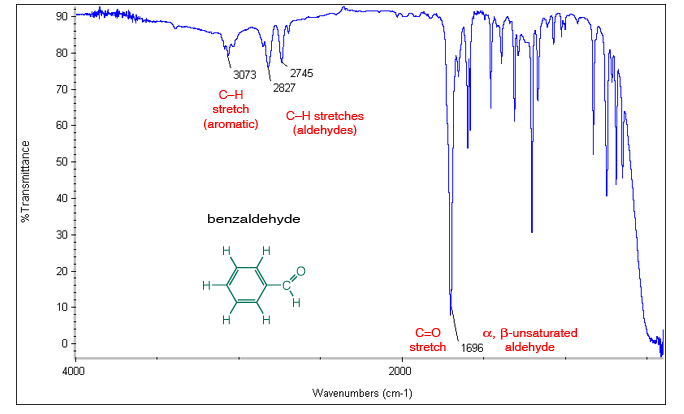 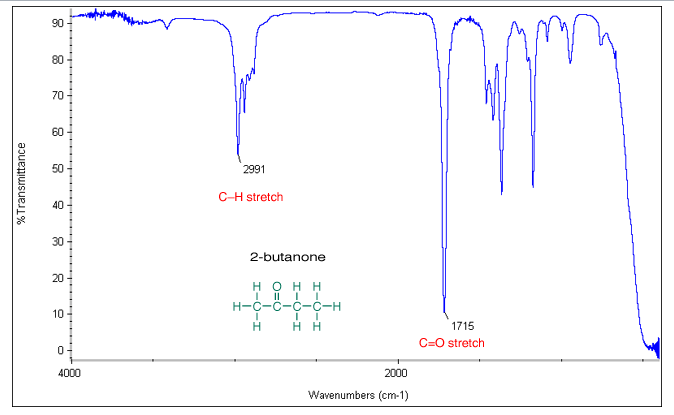 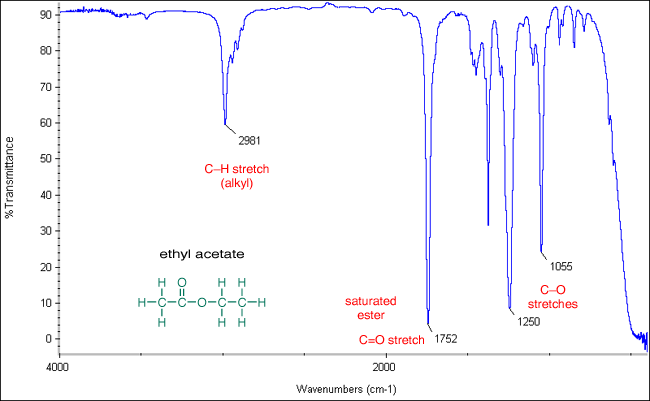 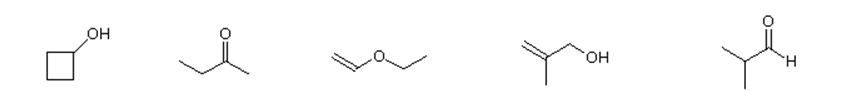 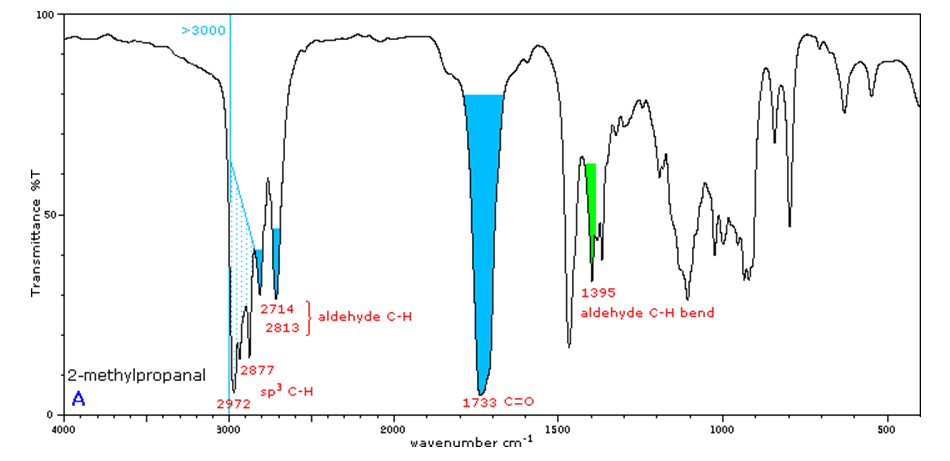 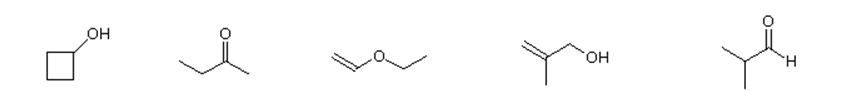 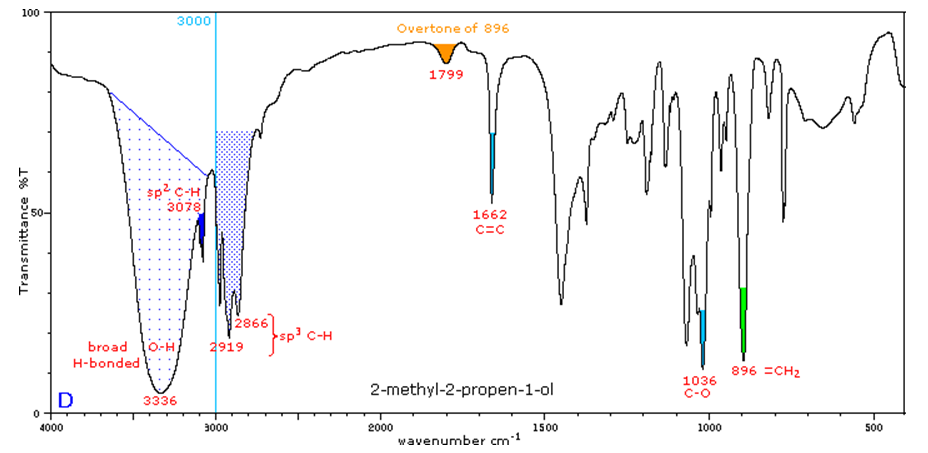 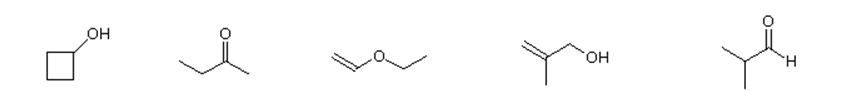 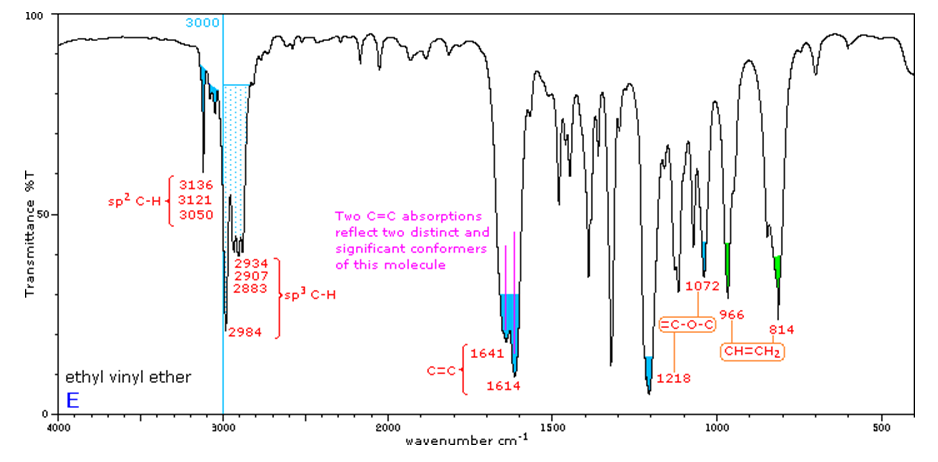 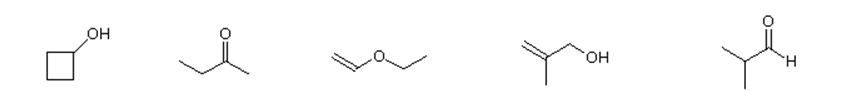 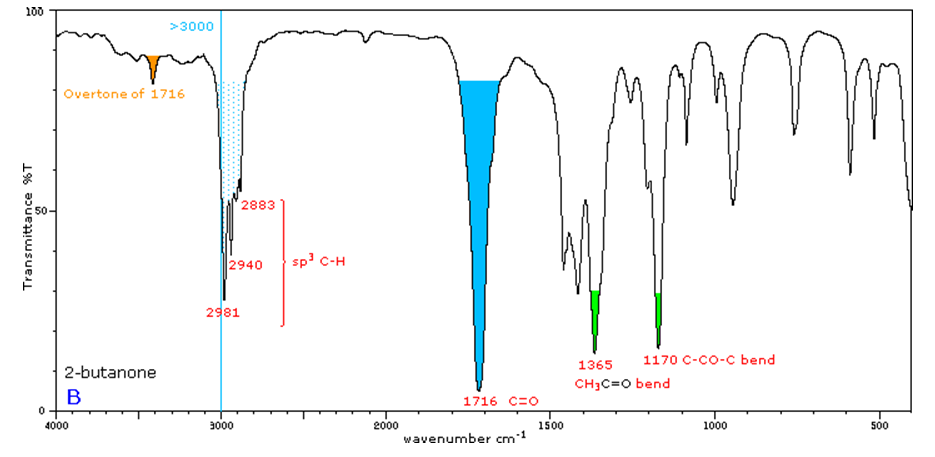 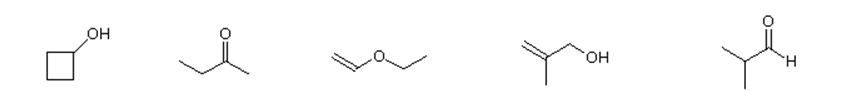 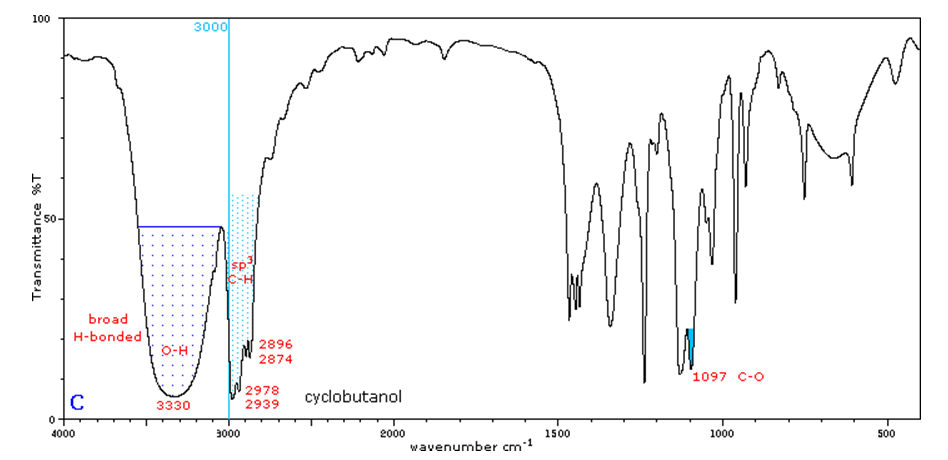 HMOTNOSTNÍ SPEKTROMETRIE
primárně vzniká molekulární ion M+.
fragmentací vznikají ionty dceřinné
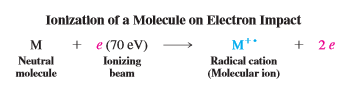 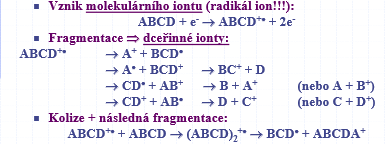 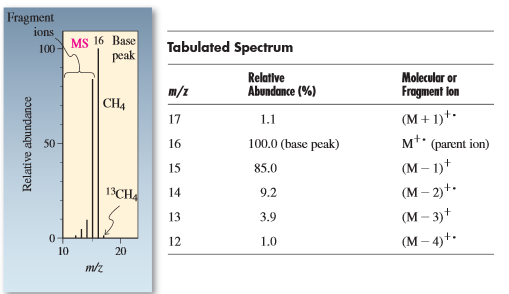 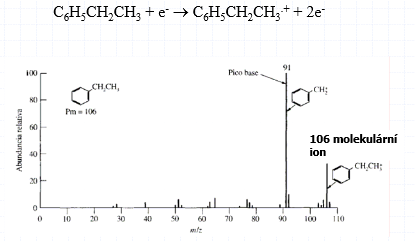 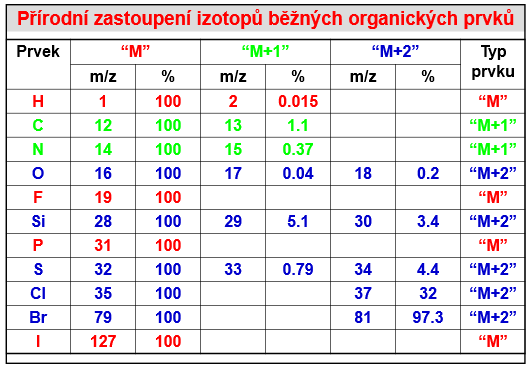 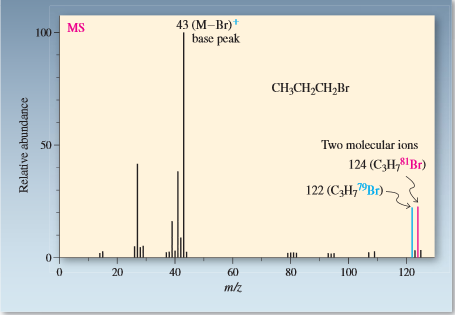 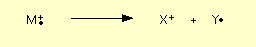 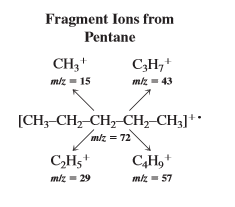 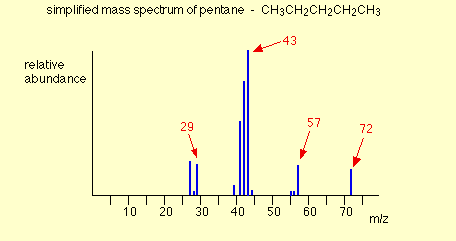 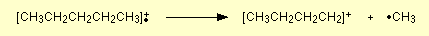 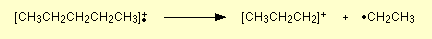 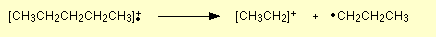 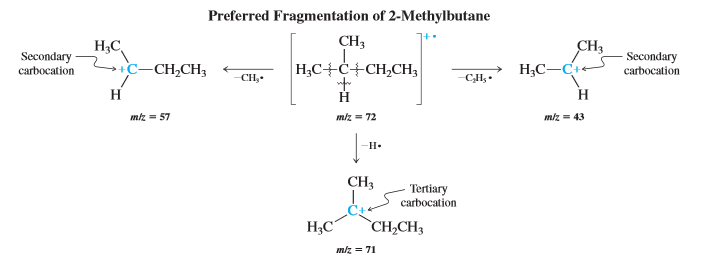 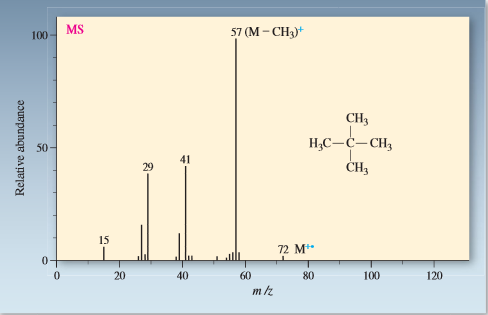 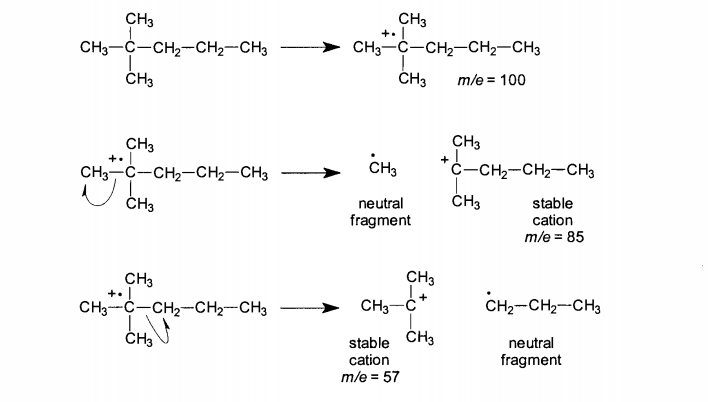 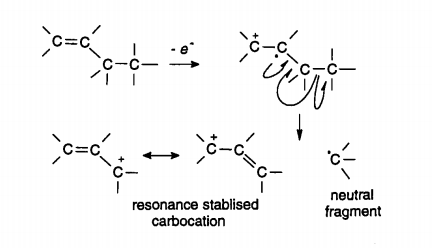 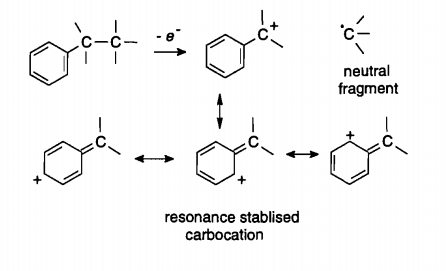 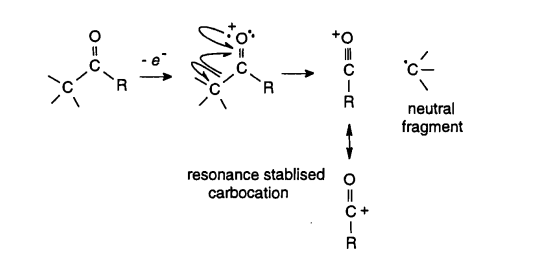 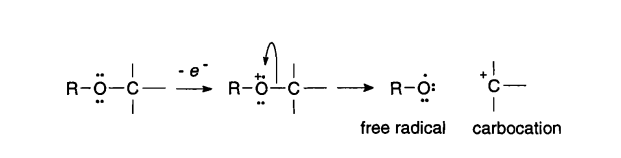 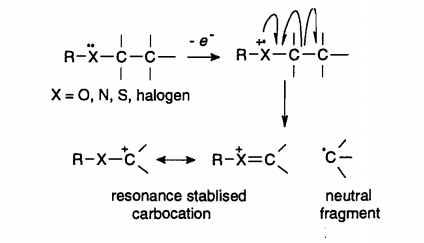 Mc Laffertyho přesmyk
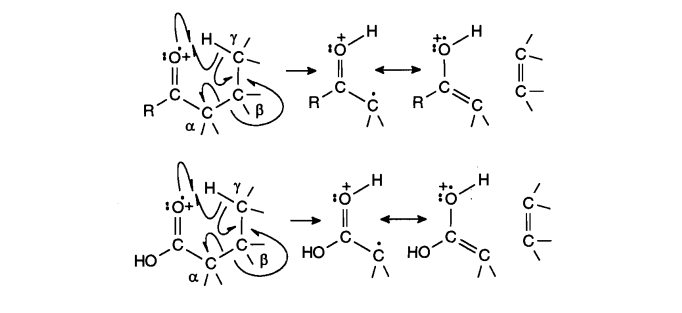 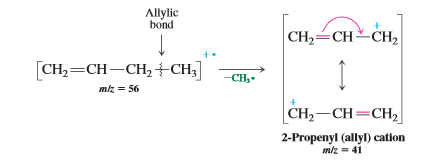 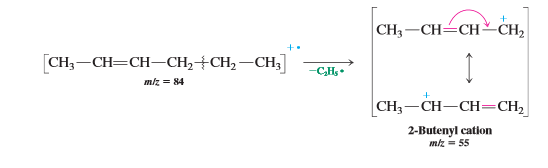 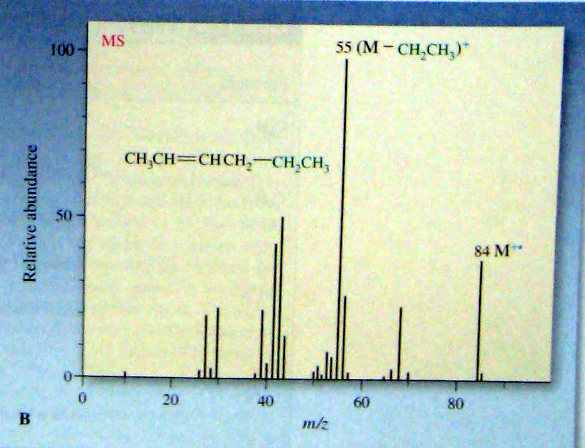 štěpení alfa k heteroatomu
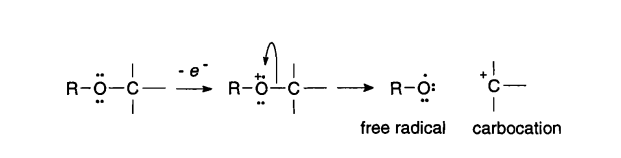 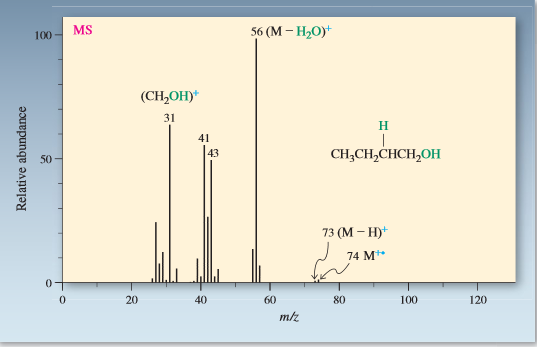 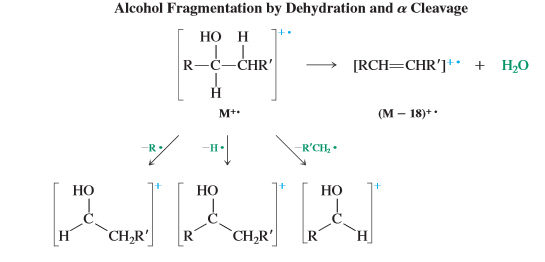 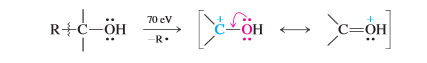 štěpení alfa ke karbonylu
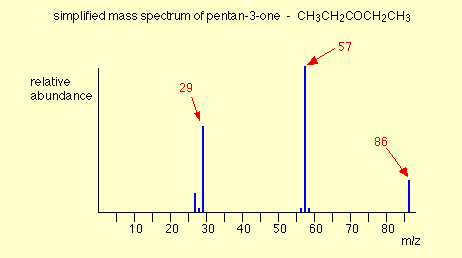 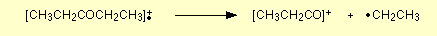 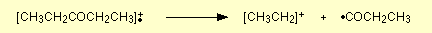 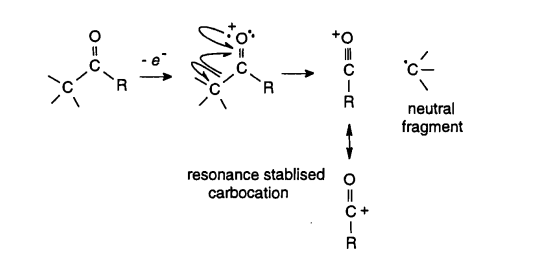